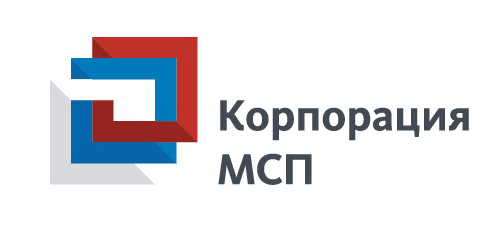 Поддержка субъектов МСП АО «МСП Банком» в сфере сельхозкооперации
О Банке
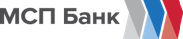 АО «МСП Банк» (далее - МСП Банк или Банк) является дочерним обществом АО «Корпорация МСП» и реализует Программу финансовой поддержки МСП, обеспечивая доведение финансовых ресурсов до малого и среднего бизнеса.
Вплоть до 2016 года Программа финансовой поддержки МСП реализовывалась исключительно в рамках двухуровневого механизма через широкую сеть партнеров: банков, лизинговых и факторинговых компаний, микрофинансовых организаций и региональных фондов (партнёров). За весь период реализации Программы в ней принял участие более 450 партнеров.
2004-    - 2015
В 2016 году единственным акционером Банка стало АО «Корпорация МСП», Банк расширил инструментарий реализации Программы финансовой поддержки МСП – Банк интегрировался в Национальную гарантийную систему (НГС) и начал предоставлять прямые гарантии субъектам МСП по стандартам НГС.
2016
2017
В 2017 году Банк развивая направление предоставления прямой финансовой поддержки МСП приступил к прямому кредитованию МСП и стал участником Программы стимулирования кредитования субъектов МСП. 
Для обеспечения возможностей прямого кредитования на всей территории России Банк формирует дистанционные каналы продаж (АИС НГС), использование возможностей market-place портала Бизнес-навигатора МСП, сети агентов и сети удалённых рабочих мест (в 2017 году создано 17 УРМ в регионах, на 2018 год запланировано создание 20 УРМ).
2018
Ключевые направления поддержки МСП
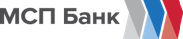 Ключевые клиентские сегменты по финансовой поддержке :
Социально-значимые сегменты:
МСП, участники закупок в рамках 223-ФЗ и 44 ФЗ
МСП в Дальневосточном федеральном округе (ДФО)
МСП по Программе стимулирования кредитования МСП
МСП в сфере сельхозкооперации
МСП - «Газели»
МСП в моногородах
Высокотехнологичные МСП с ориентацией на экспорт
МСП – женское предпринимательство
Для данных клиентских сегментов МСП с учетом их особенностей и специфики деятельности Банком разработана специальная кредитно-гарантийная продуктовая линейка, при этом Банк осуществляет финансирование на условиях, соответствующих нижней границе рынка, а по приоритетным социально-значимым нишам на условиях ниже рыночных.

Для обеспечения возможностей финансирования МСП на указанных условиях Банк с одной стороны:
является участником Программ стимулирования кредитования МСП
аккредитован в качестве уполномоченного банка для льготного кредитования сельхозпредприятий по программе Минсельхоза России
аккредитован в качестве уполномоченного банка для льготного кредитования по программе Минэкономразвития России

С другой стороны, Банк для создания системного механизма фондирования кредитов субъектам МСП и обеспечения возможностей существенного масштабирования объемов поддержки МСП является активным участником развития и формирования рынка секьюритизации кредитов  МСП.
Кредитно-гарантийная продуктовая линейка Банка*
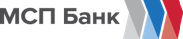 Ключевые клиентские сегменты:
Цели продуктового предложения:
Продукты:
Кредит: «Госконтракт-оборотный»
МСП, участники закупок в рамках 223-ФЗ и 44 ФЗ
Обеспечение возможностей субъектов МСП участвовать в процедурах закупок по 223-ФЗ и 44-ФЗ, заключать контракты по поставкам и исполнять данные контракты  - предоставление гарантий и заемного финансирования на условиях соответствующих нижней границе рынка, в том числе в рамках Программы стимулирования кредитования МСП
Гарантия исполнения контракта
Гарантия возврата аванса
Тендерная гарантия
Обеспечение возможностей создания и развития субъектов МСП в ДФО (кредит на цели освоения Дальневосточного гектара, кредит на цели финансирования  экспорта на приграничных территориях, кредиты на инвестиционные цели и пополнение оборотных средств для компаний резидентов Свободного порта Владивосток и резидентов ТОСЭР ДФО) - предоставление заемного финансирования на условиях соответствующих нижней границе рынка и ниже по льготной ставке в рамках программ субсидирования процентной ставки Минэкономразвития и Минсельхоза
«Дальневосточный гектар»
МСП в социально-значимых сегментах – в Дальневосточном федеральном округе (ДФО)
«Приграничн. территории»
«Своб. порт Владивосток»
«Опережающее развитие»
Обеспечение возможностей развития МСП в сфере сельхозкооперации (кредиты на цели пополнения оборотных средств сельхозкооперативов, инвестиционные кредиты на цели создания в рамках сельхозкооперации агропарков, предэкспортные кредиты)- предоставление заемного финансирования на условиях соответствующих нижней границе рынка и ниже по льготной ставке в рамках программы субсидирования процентной ставки Минсельхоза России
МСП в социально-значимых сегментах  - сельхозкооперация
«Кооперация»
«Агропарк»
«Предэкспорт»
Обеспечение возможностей создания и развития субъектов МСП в моногородах (кредиты на инвестиционные цели пополнение оборотных средств) - предоставление заемного финансирования на условиях соответствующих нижней границе рынка и ниже по льготной ставке в рамках программ субсидирования процентной ставки Минэкономразвития и Минсельхоза
МСП в социально-значимых сегментах - моногорода
«Развитие моногородов»
МСП в приоритетных отраслях, определенных в Программе стимулирования кредитования МСП,
МСП - «Газели», высокотехнологичные МСП с ориентацией на экспорт
Обеспечение возможностей развития МСП в приоритетных отраслях, определенных в Программе стимулирования кредитования МСП, МСП - Газелей и высокотехнологичных экспортно-ориентированных МСП (инвестиционные и оборотные кредиты для развития и реализации как небольших проектов так и значительных по объемам проектов в приоритетных отраслях) - предоставление заемного финансирования на условиях соответствующих нижней границе рынка и ниже по льготной ставке в рамках программ субсидирования процентной ставки Минэкономразвития и Минсельхоза
«Экспресс-Оборотный»
«Приоритет-Оборотный»
«Инвестиционный кредит»
«Инвестиционный проект»
* Подробное описание параметров и условий кредитно-гарантийных продуктов приведено в приложение или можно ознакомиться по следующим ссылкам:
 https://mspbank.ru/credit/
https://mspbank.ru/guarantee/
Кредитно-гарантийная продуктовая линейка Банка
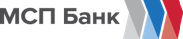 Специальный сегмент в рамках продукта «Бизнес-навигатор»
Все кредитные продукты Банка разработаны с учетом требования по возможности организации прямых продаж на всей территории России через дистанционные каналы  продаж и использования возможностей площадки market-place портала Бизнес-навигатора. В силу этого одним из базовых и необходимых условий для подачи заявок по всем кредитно-гарантийным продуктам Банка является необходимость для клиента пройти регистрацию на портале Бизнес-навигатора МСП, что с одной стороны позволяет более полно и корректно верифицировать субъекта МСП, а с другой представить клиентам возможности портал Бизнес-навигатор МСП.

Банк проактивно подходит к использованию возможностей интеграции своего продуктового предложения с сервисами предоставляемыми порталом Бизнес-навигатор МСП.
Так например, в рамках развития сервиса бизнес-планирования, предоставляемого Бизнес-навигатором субъектам МСП, Банк разработал специальный кредитный продукт – «Экспресс на инвестиции», базовым требованием по которому является подготовка вместе с заявкой на кредит бизнес-плана в рамках указанного сервиса портала Бизнес-навигатора МСП. 
Такой «симбиоз» позволяет существенно повысить качество заявок поступающих в Банк и сократить издержки на предварительную обработку кредитных заявок
«Экспресс на инвестиции»*
ЦЕЛЬ КРЕДИТОВАНИЯ
финансирование инвестиций:	
- приобретение и/или ремонт и/или модернизация основных средств (машин, оборудования, зданий, сооружений, помещений, земельных участков и т.д.) в соответствии с Бизнес-планом, сформированном при помощи сервиса на портале Бизнес-навигатор МСП.
* Для юридических лиц и ИП, сформировавших Бизнес-план при помощи сервиса на портале Бизнес-навигатор МСП
СУММА КРЕДИТА
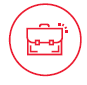 От 1 до 10 млн рублей
СРОК КРЕДИТА
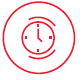 Не более 60 месяцев
СТАВКА ПО КРЕДИТУ
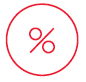 Для субъектов среднего бизнеса – 9,1% годовых
Для субъектов малого бизнеса – 10,1% годовых
Сервис бизнес-планирования Бизнес-навигатора МСП
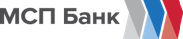 Сервис бизнес-планирования портала Бизнес-навигатора МСП
Для субъекта МСП:
возможность разработать с минимальными издержками детальный бизнес-план реализации инвестиционного проекта

возможность провести корректный расчет доходности инвестиций по планируемому к реализации проекту и  его сроков окупаемости

проверить правильность выбора местоположения и обосновать маркетинговый план реализации инвестиций 

возможность проверить правильность выбор направления бизнеса исходя из маркетингового окружения проекта и уровня конкуренции в выбранном местоположении

возможность сформировать необходимого качества и полноты пакет документов по бизнес-плану реализации инвестиционного проекта для представления в Банк вместе с заявкой на кредит
Для Банка:
возможность организовать работу по оперативному  рассмотрению кредитной заявки (устраняется необходимость дополнительной верификации Банком и доработки клиентом на итерационной основе бизнес-планов по реализации проекта) 

возможность снизить риски кредитования и повысить качество кредитов за счет более качественной и детальной проработки клиентом бизнес-планов реализуемых проектов 

возможность сократить время и снизить издержки на обработку кредитных заявок клиентов
Регистрация и использования субъектами МСП сервисов портала Бизнес-навигатора по бизнес-планированию  позволяет существенно повысить качество кредитных заявок и расширить доступность финансовой поддержки для МСП. Поэтому Банк заинтересован в широком продвижении портала Бизнес-навигатора и является активным участником реализации различных обучающих программ по использованию субъектами МСП сервисов портала.
Одной из таких программ является образовательный проект для студентов региональных и федеральных ВУЗов, реализуемый совместно с Корпорацией МСП и ВУЗами России
Источники фондирования поддержки МСП
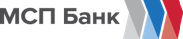 Программы субсидирования процентной ставки
Таким образом, Банк:
определил потребности в целевых клиентских сегментов МСП и спрос на финансирование
сформировал специальное кредитно-гарантийное продуктовое предложение для целевых клиентских сегментов МСП
выстроил необходимые каналы прямых продаж
В то же время, для обеспечения возможностей по финансированию на указанных условиях Банк с одной стороны:
является   участником Программы стимулирования кредитования МСП
аккредитован в качестве уполномоченного банка для льготного кредитования сельхозпредприятий по программе Минсельхоза России
аккредитован в качестве уполномоченного банка для льготного кредитования по программе Минэкономразвития России.
С другой стороны, Банк для создания системного механизма фондирования кредитов субъектам МСП и обеспечения возможностей существенного масштабирования объемов поддержки МСП является активным участником развития и формирования рынка секьюритизации кредитов  МСП.
МСП Банк аккредитован в качестве уполномоченного банка для льготного кредитования сельхозпредприятий в рамках программы Министерства сельского хозяйства Российской Федерации. В рамках существующей линейки кредитных продуктов при соответствии требованиям указанной программы кредитование осуществляется на льготных условиях:
Льготный краткосрочный кредит – до 1 года
СРОК
Льготный инвестиционный кредит – от 2 до 15 лет
СТАВКА ПО КРЕДИТУ
От 1% до 5% годовых
СООТВЕТСТВИЕ ТРЕБОВАНИЯМ ПРОГРАММЫ
Сумма кредита не превышает установленного лимита для субъекта РФ. Целевое использование предусмотрено Программой
МСП Банк аккредитован в качестве уполномоченного банка для льготного кредитования по программе Министерства экономического развития Российской Федерации в соответствии с Постановление от 30 декабря 2017 г. N 1706 «Об утверждении правил Предоставления субсидий из федерального бюджета российским Кредитным организациям на возмещение недополученных ими доходов по кредитам, выданным субъектам малого и среднего предпринимательства на реализацию проектов в приоритетных отраслях по льготной ставке». В рамках существующей линейки кредитных продуктов при соответствии требованиям указанной программы кредитование осуществляется на льготных условиях:
Кредит на инвестиционные цели – до 10 лет
СРОК
Кредит на оборотные цели – до 3 лет
СТАВКА ПО КРЕДИТУ
6,5% годовых
Сумма кредита на инвестиционные цели – от 3 млн до 1 млрд, на оборотные цели – от 3 млн до 100 млн
СООТВЕТСТВИЕ ТРЕБОВАНИЯМ ПРОГРАММЫ
Деятельность субъекта МСП предусмотрена Программой в части приоритетных отраслей
Базовые требования к потенциальному заемщику/клиенту
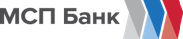 Соответствие требованиям по структуре                уставного капитала
1
Соответствие требованиям ст.4 Федерального закона №209-ФЗ
Не более 2 млрд рублей
Выручка
Не более 250 человек
Персонал
Любые виды предпринимательской деятельности
2
Поддержка НЕ оказывается
3
Регистрация бизнеса на территории Российской Федерации
Игорный бизнес;
Производство и реализация подакцизных товаров (ст. 181 НК РФ); 
Добыча и реализация полезных ископаемых                  (ст. 337 НК РФ); 
Участники соглашений о разделе продукции; 
Кредитные организации;
Страховые организации;
Инвестиционные фонды; 
Негосударственные пенсионные фонды;
Профессиональные участники рынка ценных бумаг; 
Ломбарды.
4
Отсутствие отрицательной кредитной истории по кредитам с гарантией Корпорации
i
i
5
Отсутствие просроченной задолженности по налогам, сборам и т.п.
6
Не применяются процедуры несостоятельности (банкротства)
6
Кредитная поддержка МСП
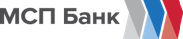 Программы субсидирования процентной ставки
Цели
Приоритетные направления
Кредитные продукты
Осуществление прямой кредитной поддержки субъектов МСП, кредитование на пополнение оборотных средств и инвестиции, для финансирования проектов в приоритетных отраслях, определяемых в Программе стимулирования кредитования субъектов МСП
«Экспресс-Оборотный»
МСП Банк аккредитован в качестве уполномоченного банка для льготного кредитования сельхозпредприятий в рамках программы Министерства сельского хозяйства Российской Федерации. В рамках существующей линейки кредитных продуктов при соответствии требованиям указанной программы кредитование осуществляется на льготных условиях:
«Приоритет-Оборотный»
«Инвестиционный кредит»
«Инвестиционный проект»
СРОК
Осуществление прямой кредитной поддержки субъектов МСП,  участвующих в закупках в рамках 223-ФЗ и 44-ФЗ
Льготный краткосрочный кредит – до 1 года
«Госконтракт-Оборотный»
Льготный инвестиционный кредит – от 2 до 15 лет
СТАВКА ПО КРЕДИТУ
От 1% до 5% годовых
«Кооперация»
СООТВЕТСТВИЕ ТРЕБОВАНИЯМ ПРОГРАММЫ
Осуществление прямой кредитной поддержки субъектов МСП - сельхозкооперативов, кредиты на пополнение оборотных средств и инвестиционные цели
Сумма кредита не превышает установленного лимита для субъекта РФ. Целевое использование предусмотрено Программой
«Агропарк»
«Предэкспорт»
Осуществление прямой кредитной поддержки субъектов МСП , осуществляющих свою деятельность в моногородах
МСП Банк аккредитован в качестве уполномоченного банка для льготного кредитования по программе Министерства экономического развития Российской Федерации в соответствии с Постановление от 30 декабря 2017 г. N 1706 «Об утверждении правил Предоставления субсидий из федерального бюджета российским Кредитным организациям на возмещение недополученных ими доходов по кредитам, выданным субъектам малого и среднего предпринимательства на реализацию проектов в приоритетных отраслях по льготной ставке». В рамках существующей линейки кредитных продуктов при соответствии требованиям указанной программы кредитование осуществляется на льготных условиях:
«Развитие моногородов»
Осуществление поддержки субъектов МСП, в соответствии с Бизнес-планом, сформированном при помощи сервиса на портале Бизнес-навигатор МСП.
«Экспресс на инвестиции»
Осуществление  кредитной поддержки субъектов МСП, предусматривающий специальные условия для приоритетных сегментов и социально-значимых сегментов
«Экспресс на текущие цели»
СРОК
«Экспресс на инвестиции»
Кредит на инвестиционные цели – до 10 лет
Кредит на оборотные цели – до 3 лет
«Дальневосточный гектар»
СТАВКА ПО КРЕДИТУ
6,5% годовых
Осуществление прямой кредитной поддержки субъектов МСП, для освоения и развития бизнеса на субъектами МСП в ДФО – кредиты на инвестиционные цели и пополнение оборотных средств
СООТВЕТСТВИЕ ТРЕБОВАНИЯМ ПРОГРАММЫ
«Приграничн. территории»
Сумма кредита на инвестиционные цели – от 3 млн до 1 млрд, на оборотные цели – от 3 млн до 100 млн
«Своб. порт Владивосток»
Деятельность субъекта МСП предусмотрена Программой в части приоритетных отраслей
«Опережающее развитие»
Кредитные продукты по Программе стимулирования кредитования субъектов МСП
Кредитная поддержка участников закупок
Кредитная поддержка сельскохозяйственной кооперации
Кредитная поддержка субъектов МСП резидентов моногородов
Специальный сегмент в рамках продукта «Бизнес-навигатор»
Специальный сегмент в рамках продукта «Женское предпринимательство»
Продукты прямого кредитования для Дальневосточного федерального округа (ДФО)
Кредитная поддержка МСП
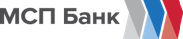 Кредитные продукты по Программе стимулирования кредитования субъектов МСП
«Инвестиционный кредит»
«Инвестиционный кредит»
«Приоритет-Оборотный»
«Экспресс-Оборотный»
ЦЕЛЬ КРЕДИТОВАНИЯ – финансирование инвестиций, направленных на создание, и/или приобретение(сооружение, изготовление, достройку, дооборудование, реконструкцию, модернизацию и техническое перевооружение основных средств, включая строительство, реконструкцию, модернизацию объектов капитального строительства, в том числе выполнение инженерных изысканий, подготовку проектной документации для их строительства, реконструкции, модернизации, запуск новых проектов. Средства могут быть направлены на приобретение основных средств (не менее 70% от совокупной величины кредита) и на покрытие текущих расходов, в том числе финансирование оборотного капитала (не более 30% от величины кредита).
ЦЕЛЬ КРЕДИТОВАНИЯ – пополнение оборотных средств, финансирование текущих расходов (включая выплату заработной платы и пр. платежи, за исключением уплаты налогов и сборов).
ЦЕЛЬ КРЕДИТОВАНИЯ – пополнение оборотных средств, финансирование текущих расходов (включая выплату заработной платы и пр. платежи, за исключением уплаты налогов и сборов).
СУММА КРЕДИТА
СУММА КРЕДИТА
СУММА КРЕДИТА
СУММА КРЕДИТА
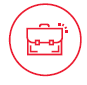 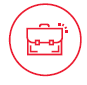 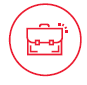 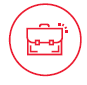 От 25 до 500 млн рублей
От 5 до 25 млн рублей
От 25 до 500 млн рублей
От 5 до 25 млн рублей
СРОК КРЕДИТА
СРОК КРЕДИТА
СРОК КРЕДИТА
СРОК КРЕДИТА
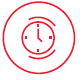 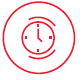 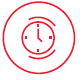 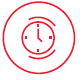 Не более 36 месяцев
Не более 84 месяцев
Не более 60 месяцев
Не более 36 месяцев
СТАВКА ПО КРЕДИТУ
СТАВКА ПО КРЕДИТУ
СТАВКА ПО КРЕДИТУ
СТАВКА ПО КРЕДИТУ
Для субъектов среднего бизнеса – 9,6% годовых
Для субъектов малого бизнеса – 10,6% годовых
Для субъектов среднего бизнеса – 9,1% годовых
Для субъектов малого бизнеса – 10,1% годовых
Для субъектов среднего бизнеса – 9,1% годовых
Для субъектов малого бизнеса – 10,1% годовых
Для субъектов среднего бизнеса – 9,6% годовых
Для субъектов малого бизнеса – 10,6% годовых
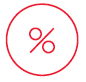 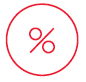 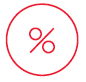 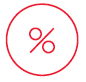 Кредитная поддержка МСП
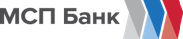 Кредитная поддержка участников закупок
Кредитная поддержка сельскохозяйственной кооперации
«Предэкспорт»
«Агропарк»
«Кооперация»
«Госконтракт-Оборотный»
ЦЕЛЬ КРЕДИТОВАНИЯ* – пополнение оборотных средств, финансирование текущей деятельности для целей производства и поставки сельскохозяйственной продукции в рамках экспортного контракта. 
Для сельскохозяйственных производственных и потребительских кооперативов.
ЦЕЛЬ КРЕДИТОВАНИЯ*  – финансирование инвестиций, направленных на создание и/или приобретение основных средств, запуск новых проектов.
ЦЕЛЬ КРЕДИТОВАНИЯ* – пополнение оборотных средств, финансирование текущей деятельности.
Для сельскохозяйственных производственных и сельскохозяйственных потребительских кооперативов
ЦЕЛЬ КРЕДИТОВАНИЯ –финансирование расходов, связанных с исполнением контрактов в рамках Федеральных 
законов №44-ФЗ и №223-ФЗ.
* Кредитный продукт реализуется исключительно при соответствии субъекта МСП и кредитной сделки программе Минсельхоза России
*При субсидировании процентной ставки по программам Минсельхоза РФ процентная ставка составит от 1 до 5% годовых
*При субсидировании процентной ставки по программам Минсельхоза РФ процентная ставка составит от 1 до 5% годовых
СУММА КРЕДИТА
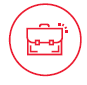 От 5 до 500
млн рублей
СУММА КРЕДИТА
СУММА КРЕДИТА
СУММА КРЕДИТА
но не более 70% суммы контракта, уменьшенной на сумму полученного аванса и на сумму произведенных оплат за выполнение контракта от заказчика.
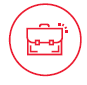 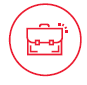 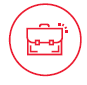 От 3 до 500 млн рублей
От 3 до 500 млн рублей
От 1 до 10 млн рублей
СРОК КРЕДИТА
СРОК КРЕДИТА
СРОК КРЕДИТА
СРОК КРЕДИТА
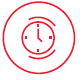 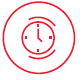 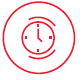 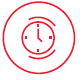 Не более 36 месяцев
Не более 12 месяцев
Не более 84 месяцев
Не более 12 месяцев
СТАВКА ПО КРЕДИТУ*
СТАВКА ПО КРЕДИТУ*
СТАВКА ПО КРЕДИТУ
СТАВКА ПО КРЕДИТУ*
Для субъектов среднего бизнеса – 9,6% годовых
Для субъектов малого бизнеса – 10,6% годовых
Для субъектов среднего бизнеса – 8,9% годовых
Для субъектов малого бизнеса – 9,9% годовых
Для субъектов среднего бизнеса – 9,6% годовых
Для субъектов малого бизнеса – 10,6% годовых
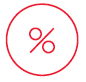 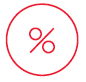 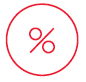 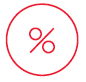 От 1%* годовых
Кредитная поддержка сельскохозяйственной кооперации
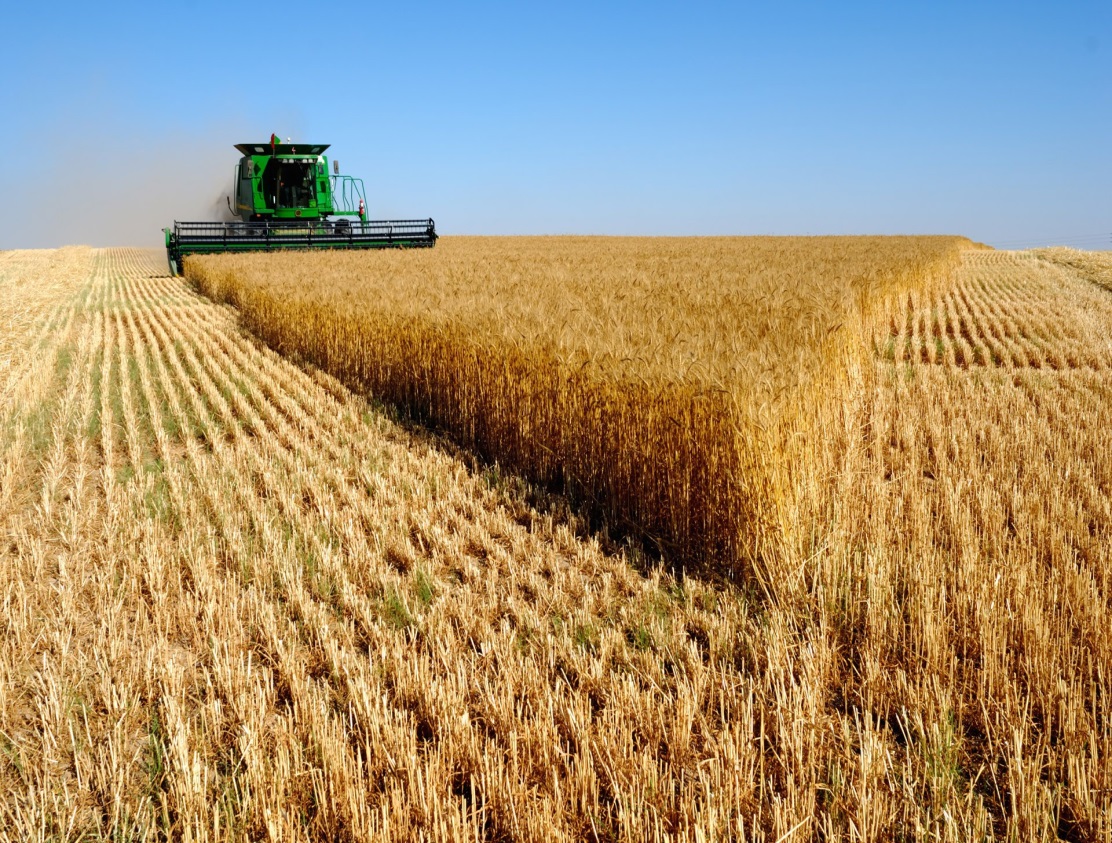 зарегистрировано с 1992 года; 
член Ипотечного Кредитного потребительского кооператива «Свой дом»;
осуществляет деятельность в области растениеводства – выращивание зерновых культур (пшеница, ячмень, лен, подсолнечник);
в пользовании 272 га посевных площадей (132 га – в собственности, 140 га – долгосрочная аренда); планируется увеличение посевных площадей до 600 га;
располагает с/х техникой и оборудованием, необходимых для проведения всех агротехнических мероприятий (посевные, уборочные работы);
положительна кредитная история.
В адрес АО «МСП Банк» 08.05.2018 года поступила заявка на 3 млн. руб по агентскому договору от АККОР (Агент);
Все дополнительные запросы от Клиета по пакету документов отрабатываются Агентом;
11.05.2015 года Банком в адрес Агента направлен дополнительный запрос на предоставление недостающих документов;
14.05.2018 Агентом направлены запрошенные документы;
В настоящее время сделка находится на стадии рассмотрения и определения возможности кредитования;
Сбор документов и дополнительные запросы по пакету документов на предоставление гарантии Корпорации осществляется Агентом; ее оформление осуществляется после принятия положительного решения УОБ Банка по вопросу кредитования.
12